CSH4313 Kecerdasan Kolektif (Swarm Intelligence)Masalah Optimasi
Semester Ganjil 2017/2018
Dr. Suyanto, S.T., M.Sc.
Web: http://suyanto.staff.telkomuniversity.ac.id
Email: suyanto@telkomuniversity.ac.id
HP/WA: +62 812 84512345
05-09-2017
Optimasi Masalah Kontinu
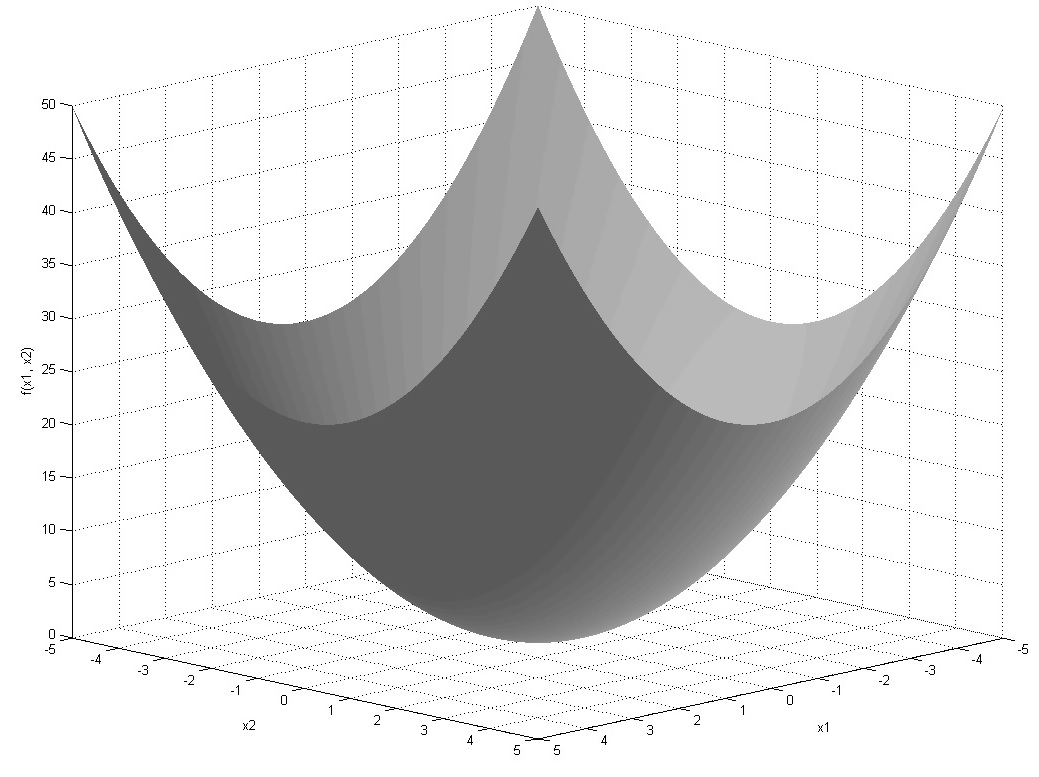 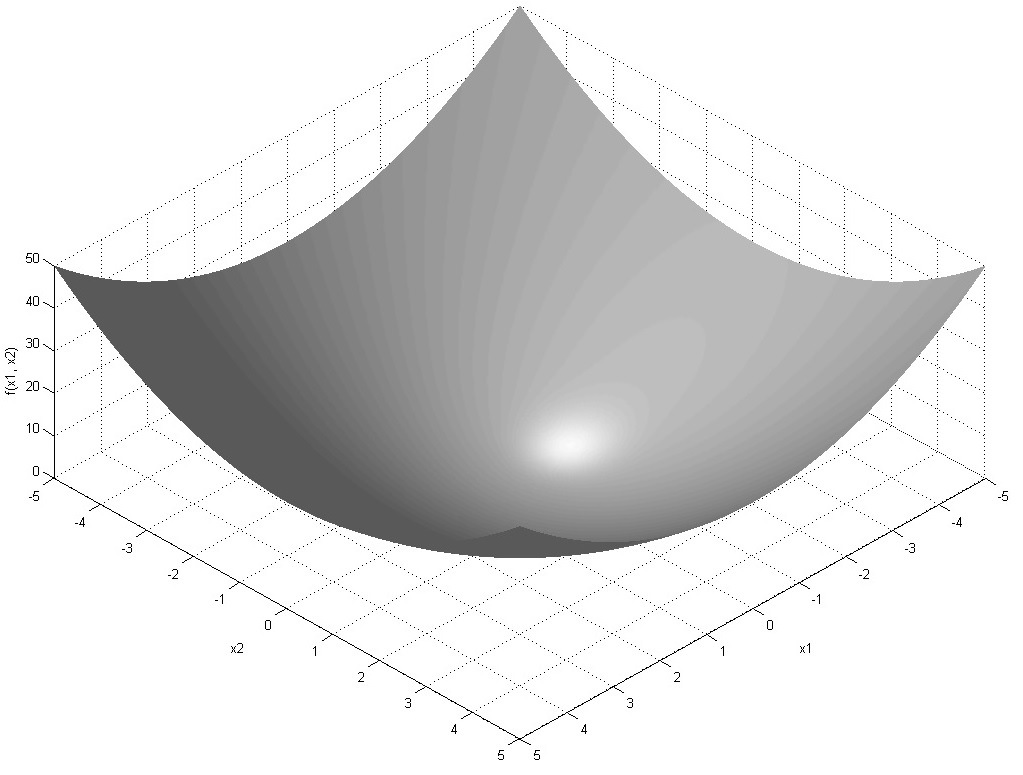 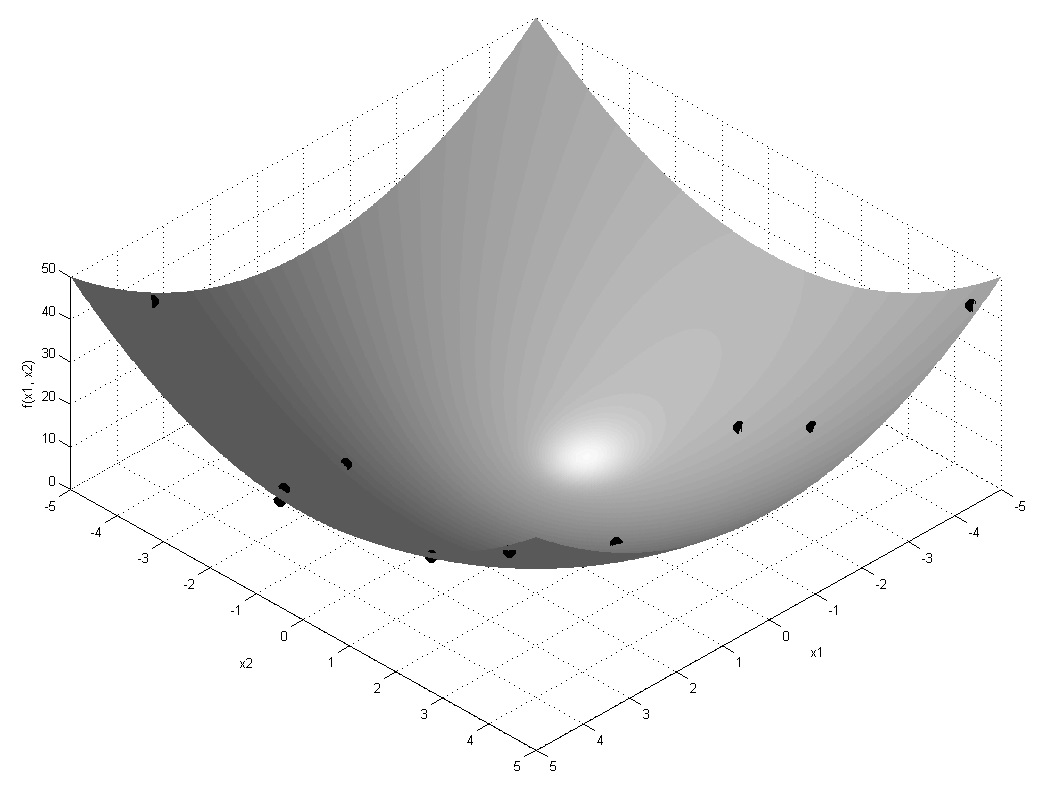 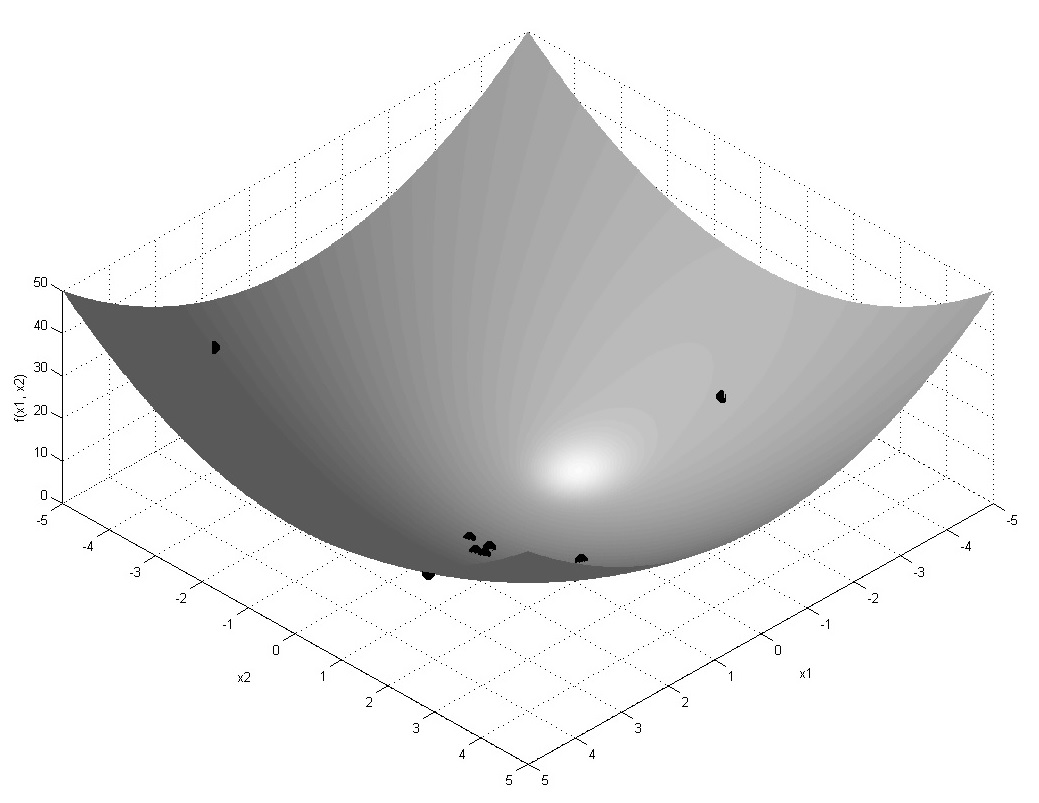 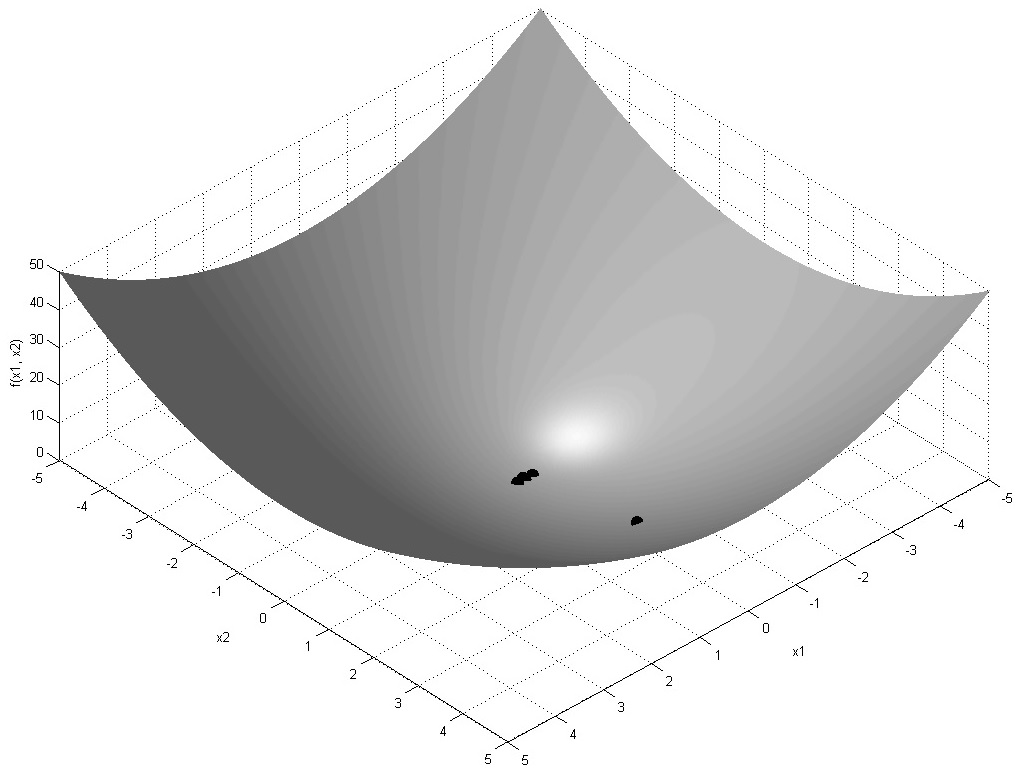 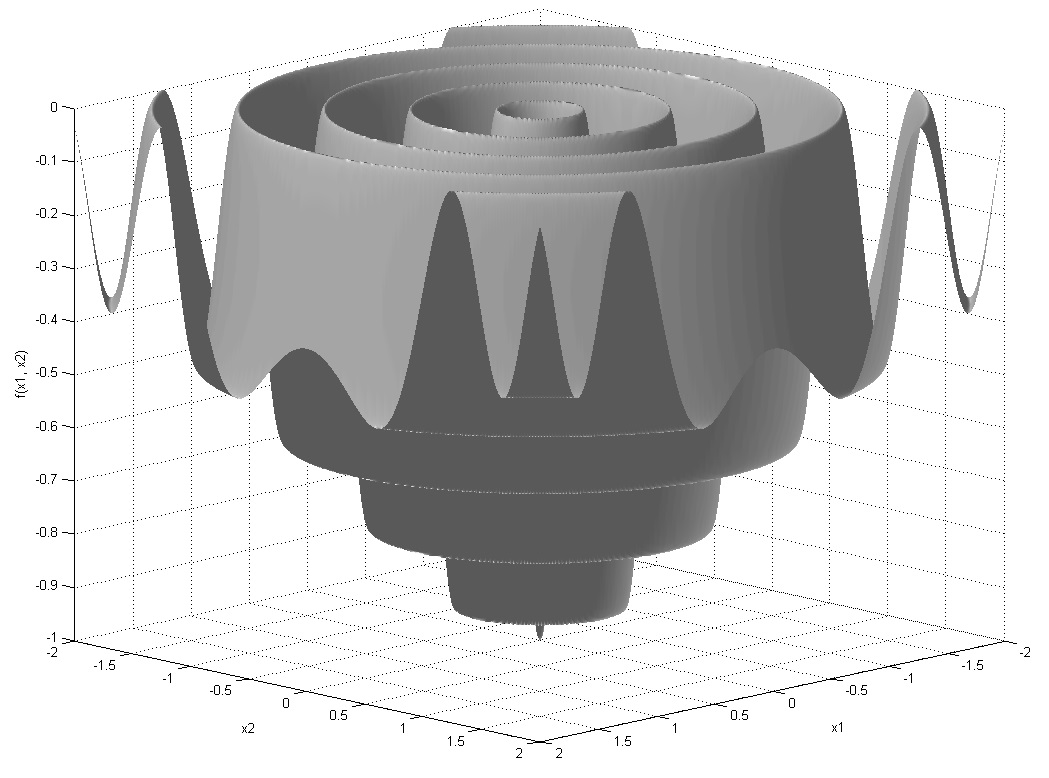 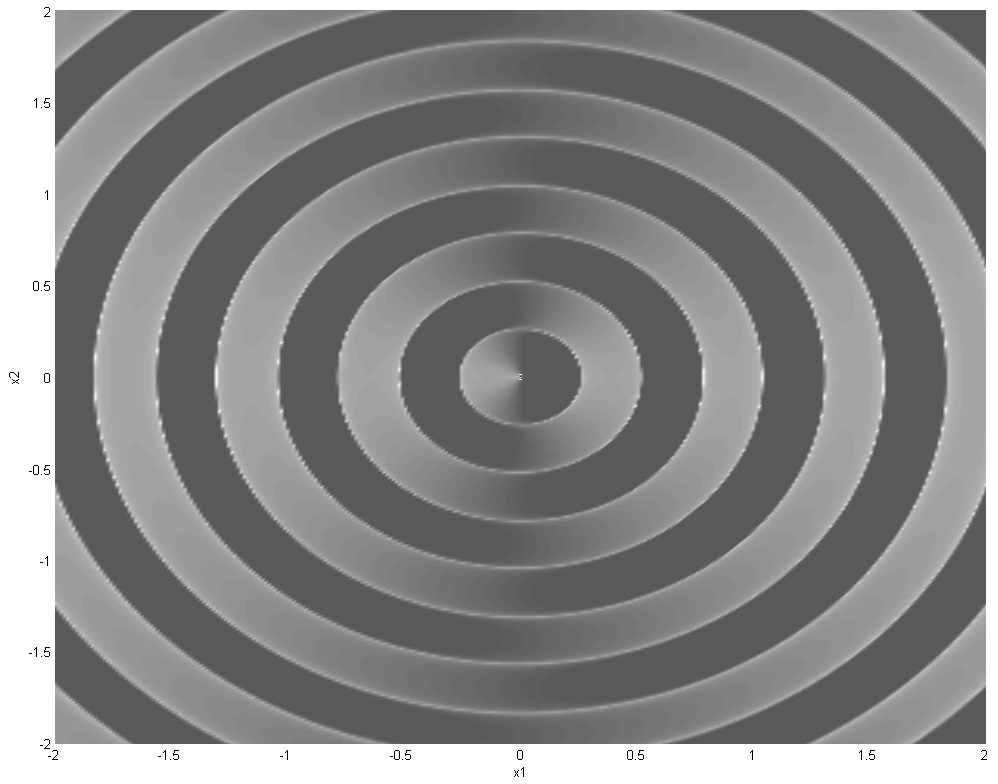 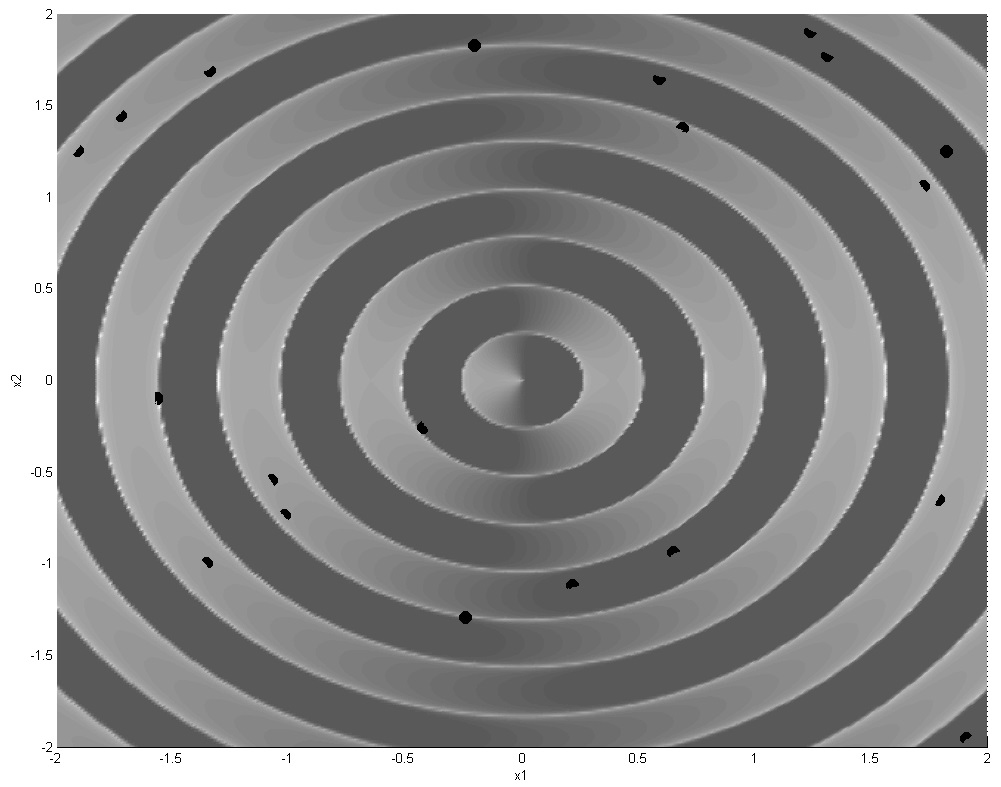 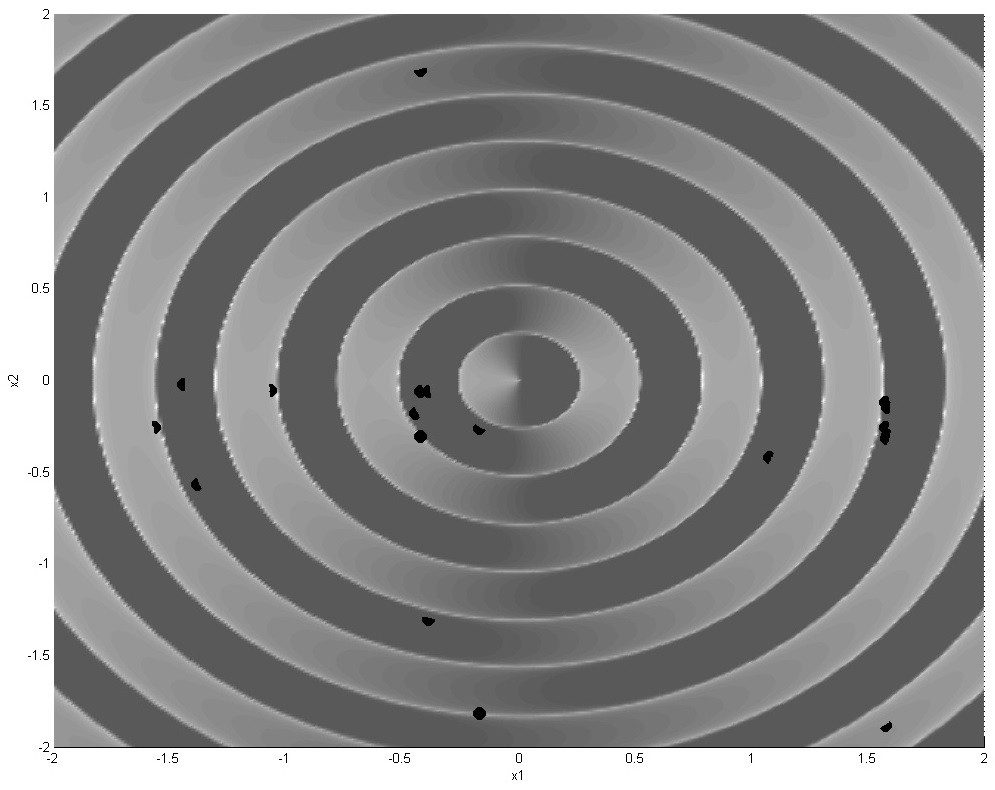 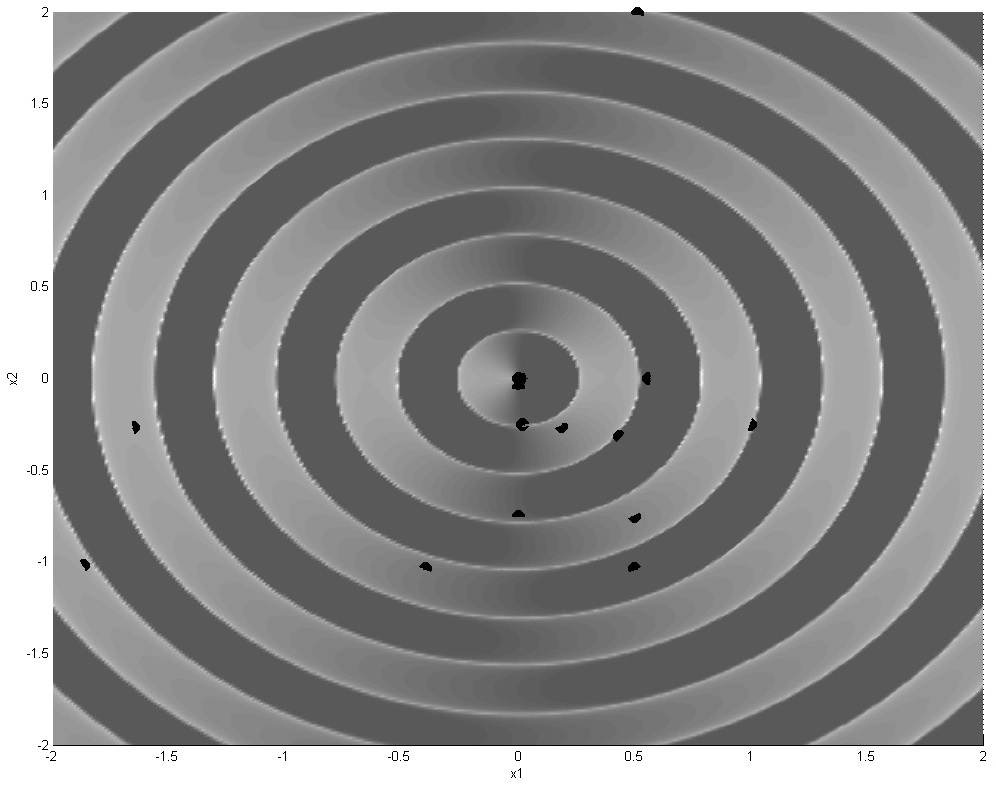 Optimasi Masalah Diskrit
Knapsack Problem (KP)
Sequence Alignment (SA)
Traveling Salesman Problem (TSP)
Vehicle Routing Problem (VRP) 
Cutting Stock Problem (CSP)
Job Shop Scheduling (JSS)
...
Knapsack Problem (KP)
Pilih sejumlah barang dengan total nilai tertinggi dan berat maksimum 20 kg?
Knapsack Problem (KP) dengan Greedy Algorithm
O(n)
Knapsack Problem (KP) dengan Brute Force
O(2n)
Knapsack Problem dengan Dynamic Programming
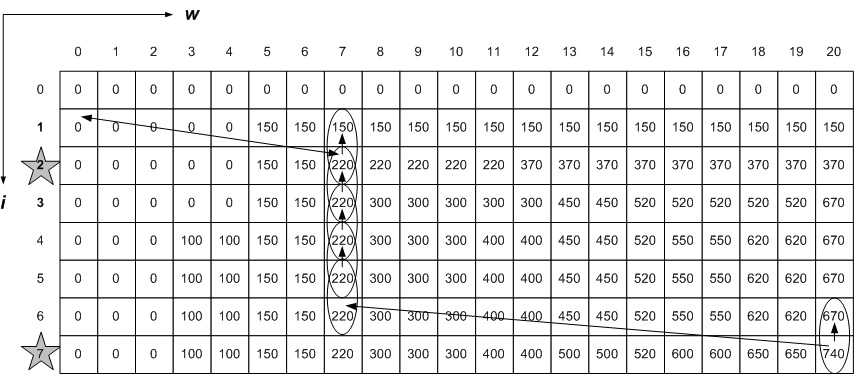 O(nW)
Sequence Alignment (SA)
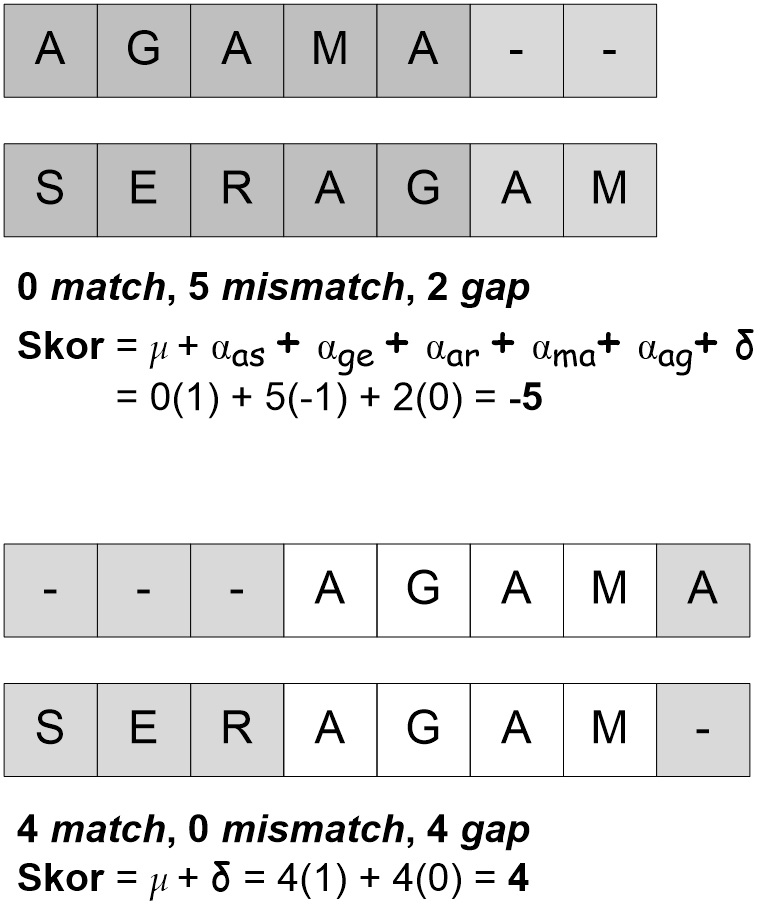 Sequence Alignment (SA)
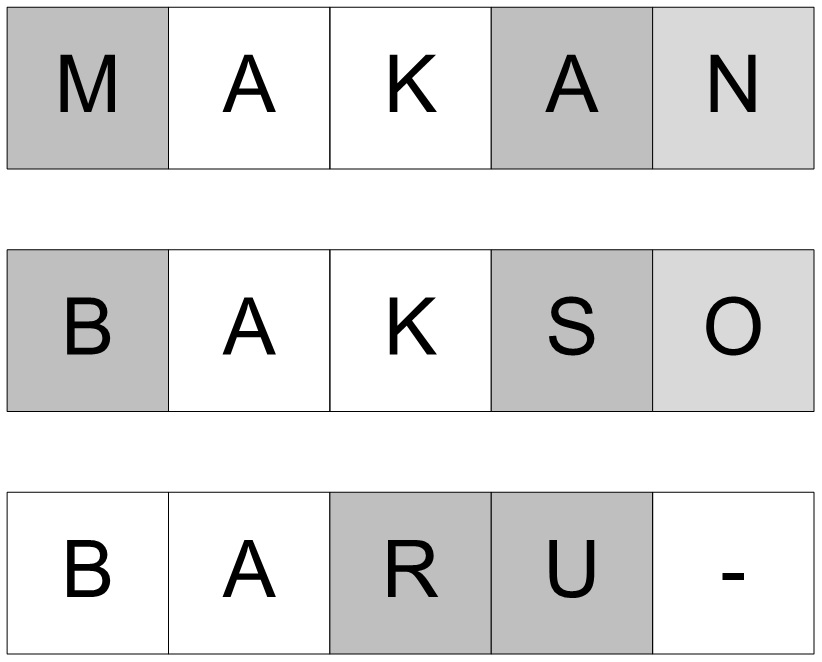 Sequence Alignment (SA)
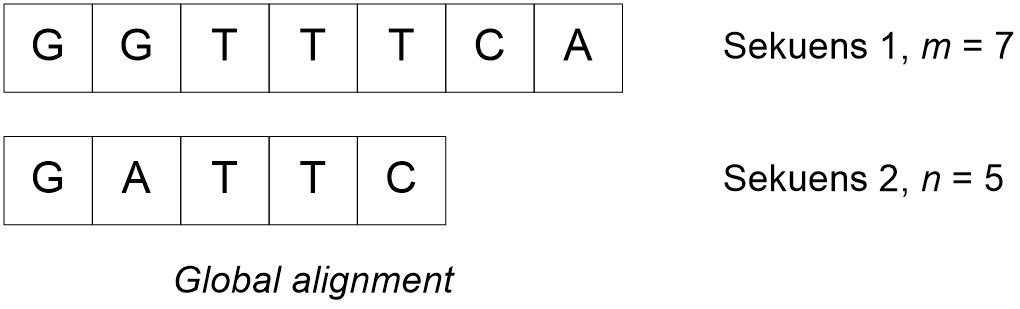 Sequence Alignment (SA)
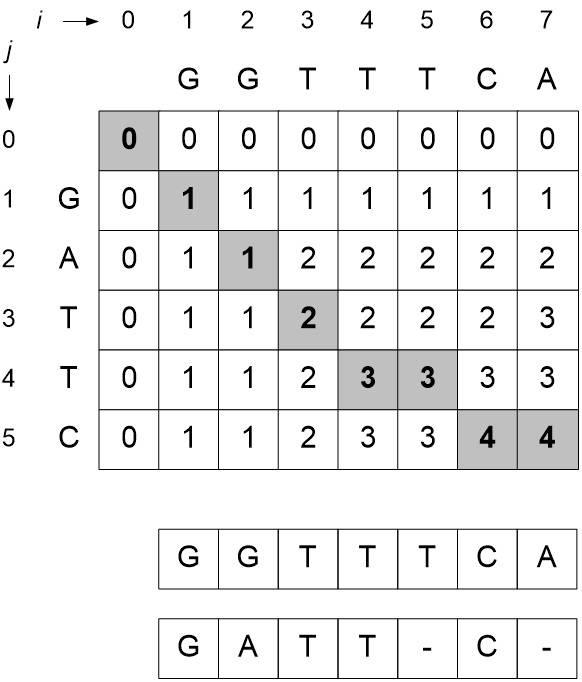 Traveling Salesman Problem (TSP)
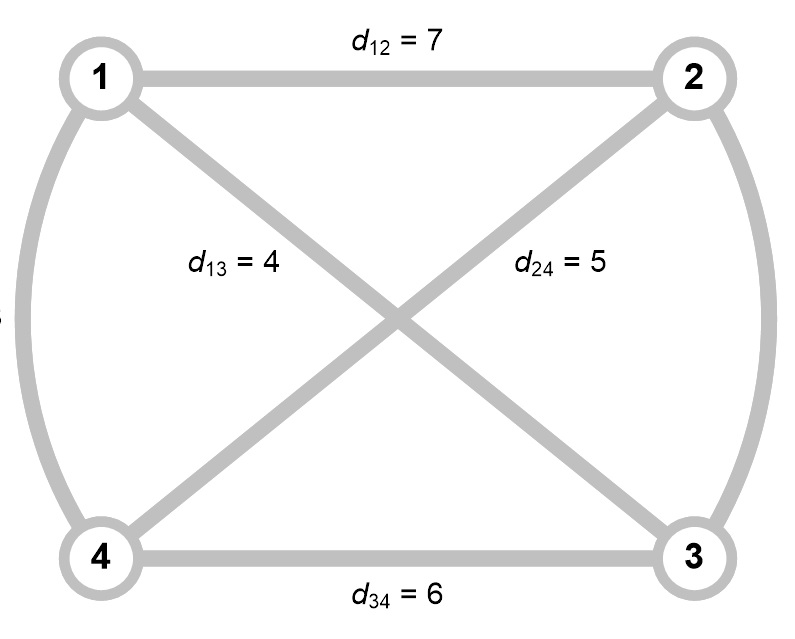 (n - 1)!
Traveling Salesman Problem (TSP)
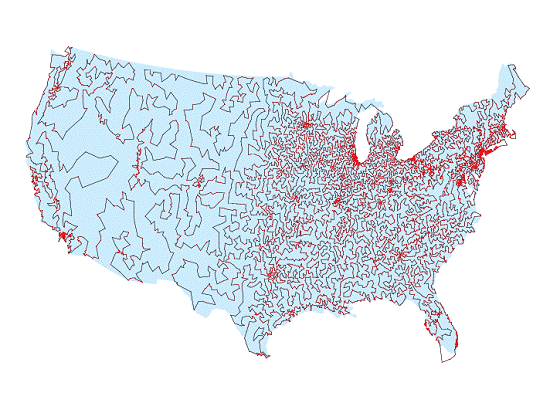 13,509 cities in the US
http://www.nsf.gov/pubs/2002/nsf0120/nsf0120_usa.html
Traveling Salesman Problem (TSP)
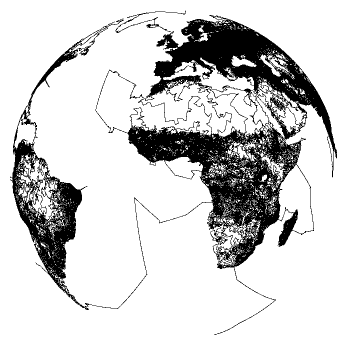 1,904,711-city instance of locations, http://www.tsp.gatech.edu/world/images/world.anim5a.gif
Traveling Salesman Problem (TSP)
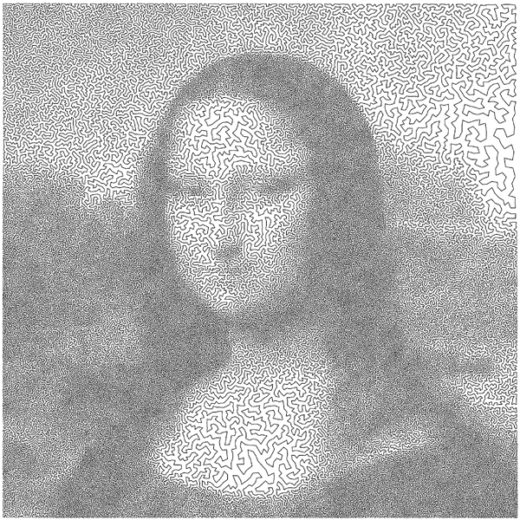 Vehicle Routing Problem (VRP)
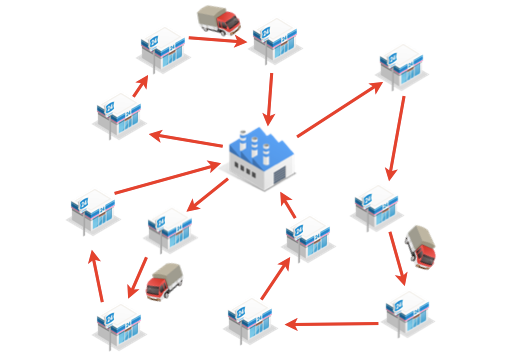 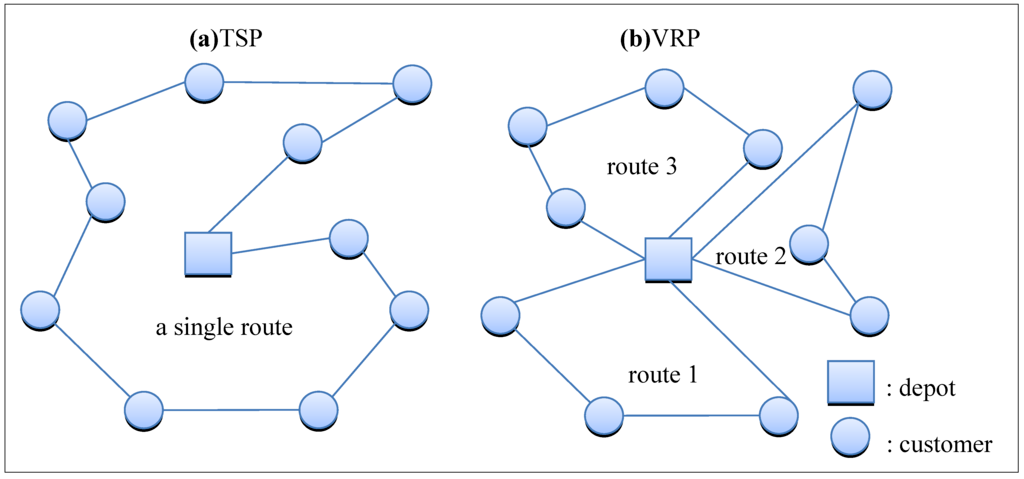 Vehicle Routing Problem (VRP)
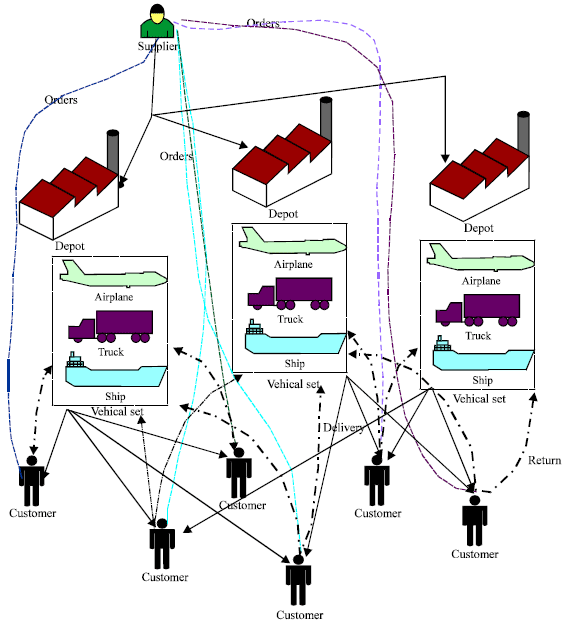 http://scialert.net/fulltext/?doi=ajie.2012.17.29
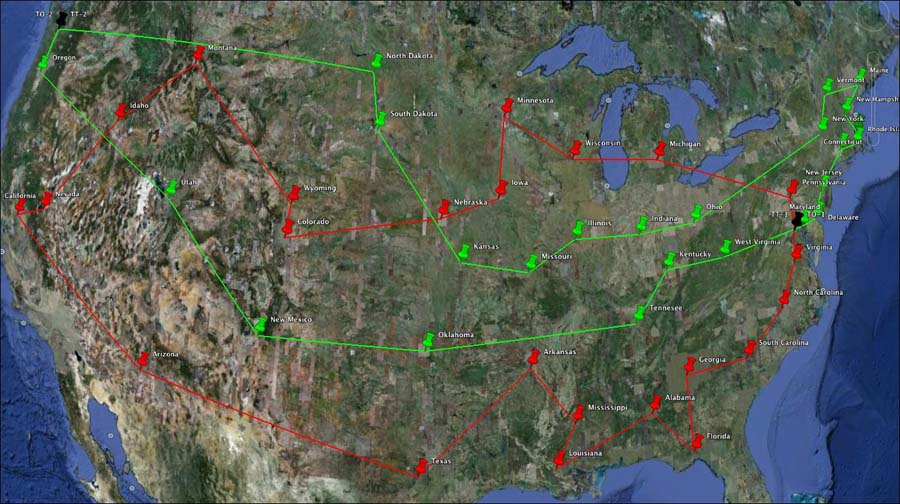 https://www.qrcodematrix.com/vehicle-routing/
Cutting Stock Problem (CSP)
Order potongan
11 cm
Awas !
Kertas ini mahal
Cari pola potongan yang meminimasi sisa bahan?
15 cm
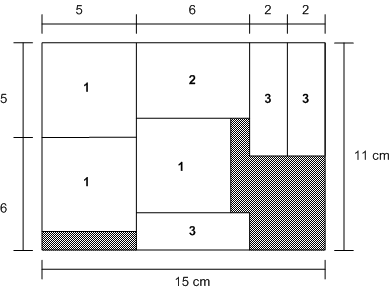 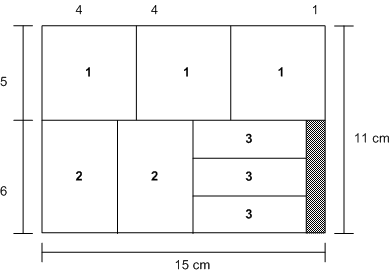 Job Shop Scheduling
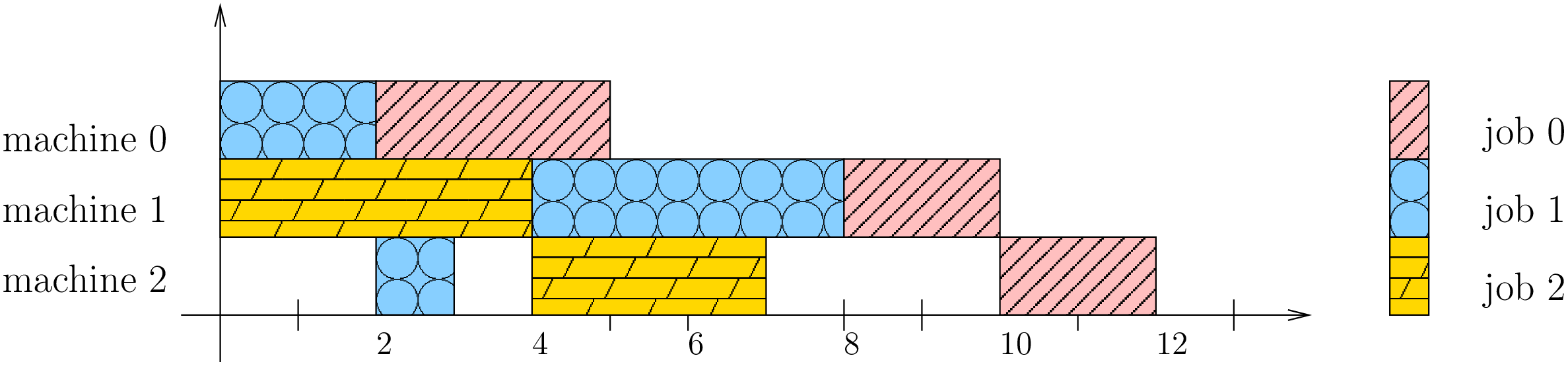 Job Shop Scheduling
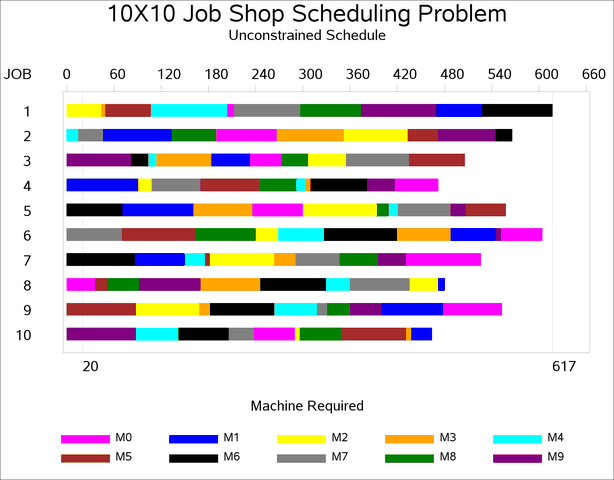